AMIGDALA FARINGEA
Amígdalas Faríngea Esta constituida por el techo de la nasofaringe. 
Es semejante a las amígdalas palatinas, pero su cápsula incompleta es mas delgada, y en vez de criptas cuenta con pliegues.
 Cuando se inflama esta amígdala adopta un aspecto al que se a denominado adenoides.
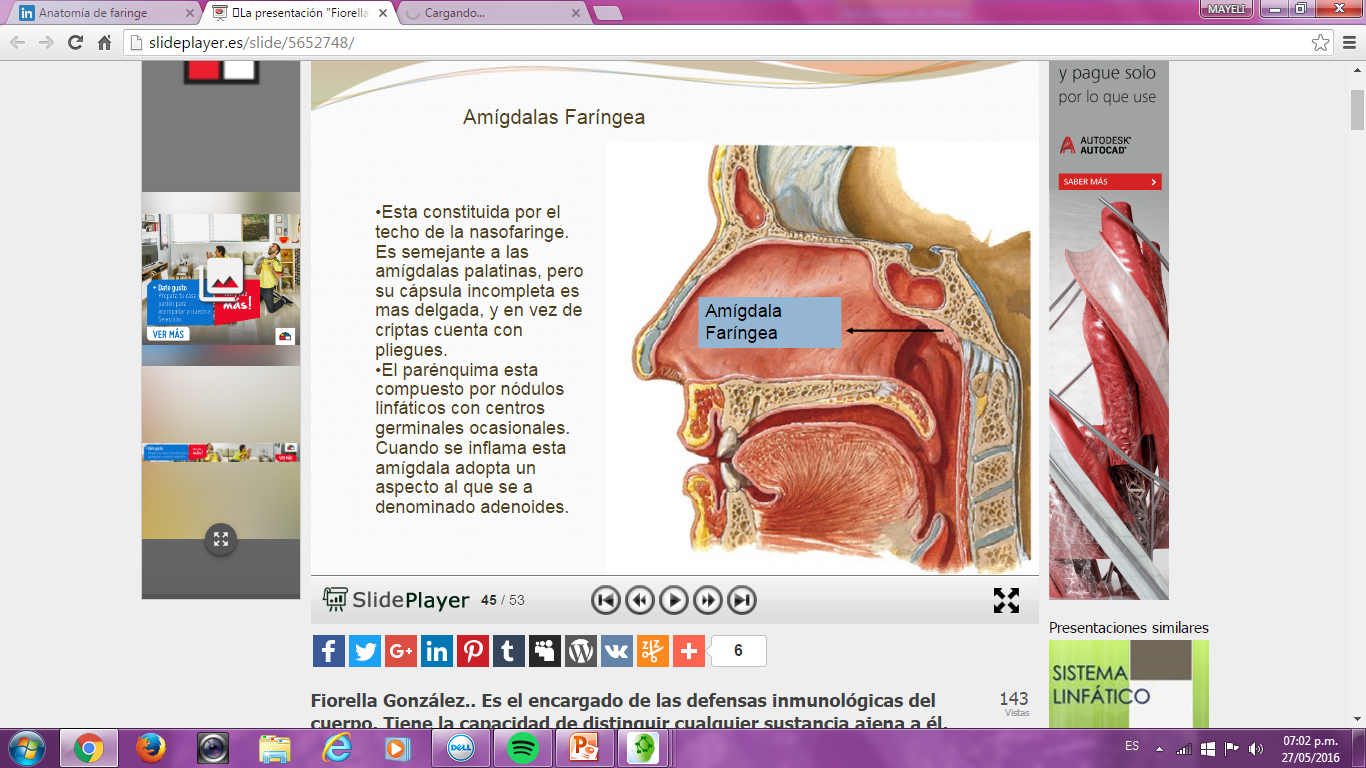 BIBLIOGRAFIA: http://slideplayer.es/slide/5652748/